Уравнение плоскости 
по трем точкам
С использованием матриц
Котова И. Е. МОУ СОШ №2 
г. Бронницы
Что такое матрица и определитель
Матрица — это просто таблица, заполненная числами. Матрицы бывают квадратными (когда количество строк совпадает с количеством столбцов) и прямоугольными (когда не совпадает);
Определитель — это число, которое находится по специальному алгоритму из чисел, записных в квадратной матрице. У каждого размера матрицы свой алгоритм. Для прямоугольных матриц определитель найти нельзя.
Квадратные матрицы
Прямоугольные матрицы
Как считать определитель 3-го порядка
Что это за пентаграммы?
На первом рисунке мы берем три числа, лежащие на диагонали, и перемножаем их. Затем берем другие тройки чисел, лежащие в вершинах треугольников, и тоже перемножаем их между собой. В результате всех этих действий мы получим три числа, которые надо сложить (поэтому внизу левой картинки стоит знак плюс).
Теперь разбираемся со второй картинкой. Здесь мы снова берем и перемножаем три числа, но уже на другой диагонали. Так же мы снова берем два треугольника и перемножаем числа, стоящие в их углах (отдельно для каждого треугольника). Полученные три числа опять складываем, а результат вычитаем из первого числа (поэтому внизу справа стоит знак минус).
Вычислить определитель
=225 − 225 = 0.
1 · 5 · 9 = 45
3 · 5 · 7 = 105
2 · 6 · 7 = 84;3 · 4 · 8 = 96.
2 · 4 · 9 = 72;1 · 6 · 8 = 48;
45 + 84 + 96 = 225
105 + 72 + 48 = 225
Вычислить определитель
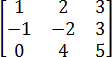 Уравнение плоскости
Ax + By + Cz + D = 0
Плоскость задается тремя точками
А(х1;у1;z1)   В(х2;у2;z2)   С(х3;у3;z3)
Т(х; у;z)  точка с произвольными координатами, принадлежащая этой плоскости.
Проведем векторы и найдем их координаты
Составляем квадратную матрицу
Так как вектора лежат в одной плоскости, определитель равен нулю.
Составить уравнение плоскости, проходящей через три точки
A1 = (0, 0, 1);B1 = (1, 0, 0);C1 = (1, 1, 1);
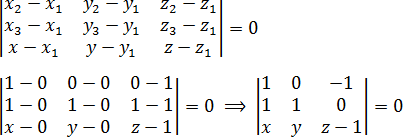 Раскрываем определитель:
a = 1 · 1 · (z − 1) + 0 · 0 · x + (−1) · 1 · y = z − 1 − y;
b = (−1) · 1 · x + 0 · 1 · (z − 1) + 1 · 0 · y = −x;
d = a − b = z − 1 − y − (−x) = z − 1 − y + x = x − y + z − 1;
d = 0      ⇒            x − y + z − 1 = 0;